Lizard (CA10)
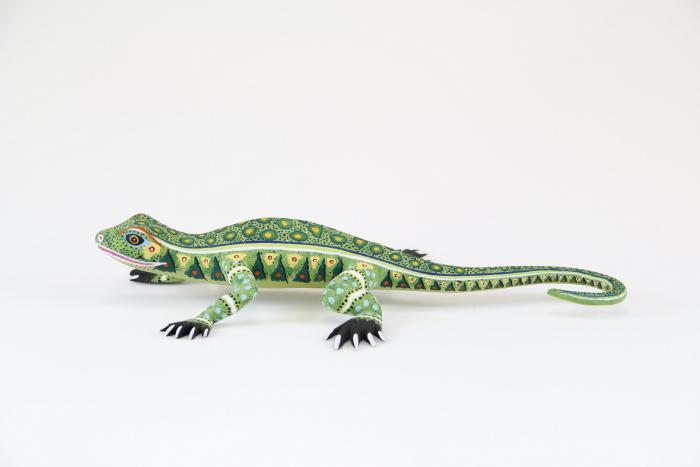